What Are Inquiry Tools?
Non-standard units of measure
Cubit

Hand

Foot

Pace

Why might these measurements lead to confusion and arguments?
Volume of a rectangular solid
microscope
A tool that makes objects look larger
Kinds of Microscopes
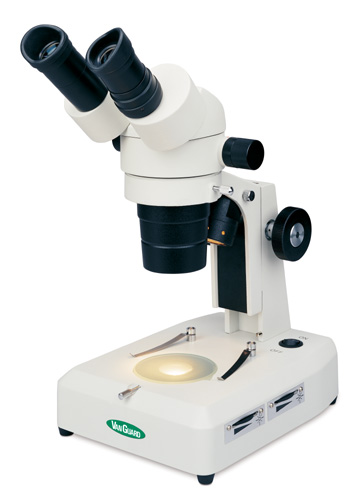 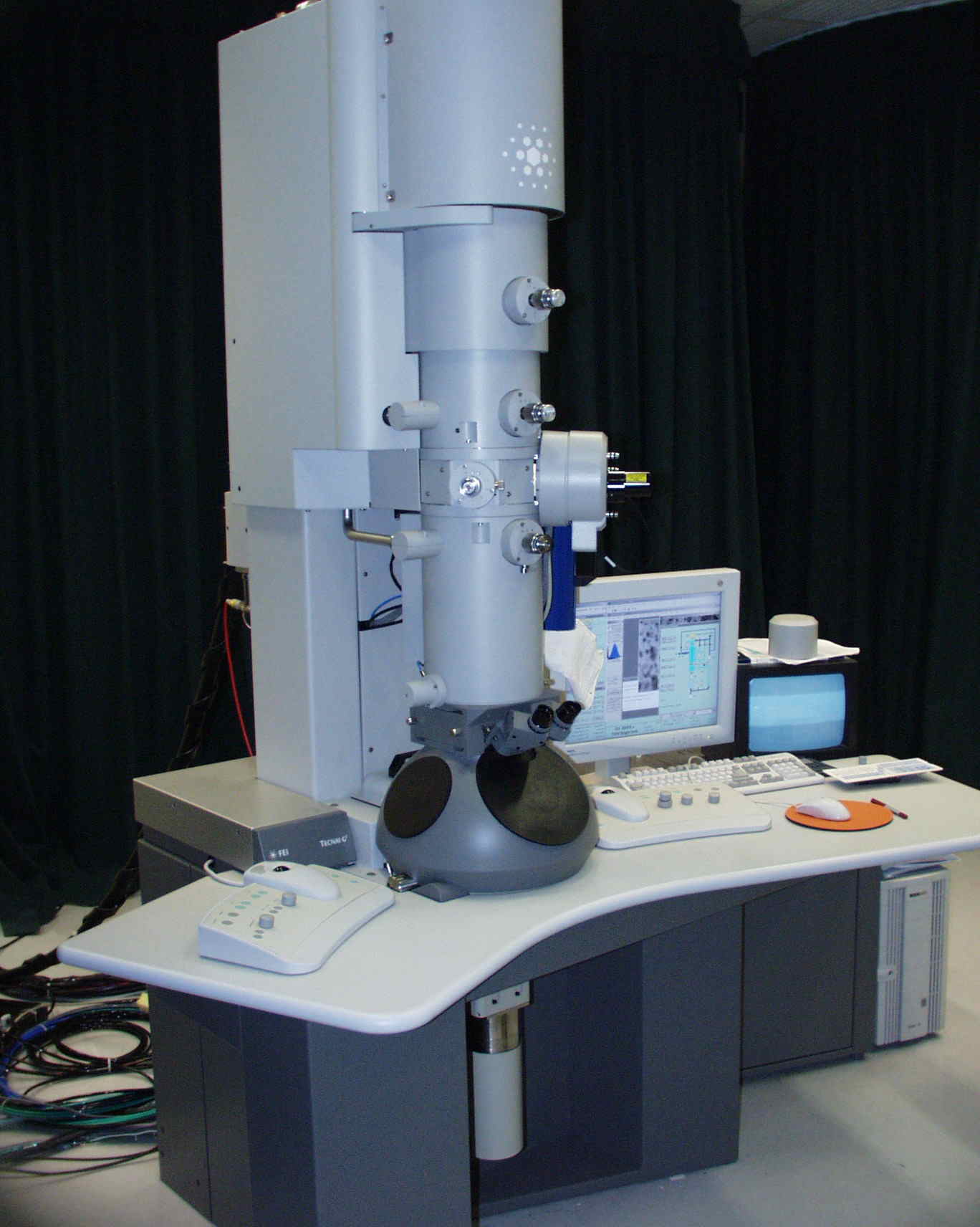 Transmission Electron
Stereo
Compound Light
Pan Balance
Measures the mass of an object.

Mass is how much space an object takes up.

Unit: grams (g)
Spring Scale
Measures forces such as gravity and the effects of those forces on objects.

Weight is the effect gravity has on an object.

Unit: Newtons (N)
On Earth this astronaut weighs 240 lb.
Weighs zero pounds
Weighs 60 pounds